Enrollment Management and Retention
Retention/New Student Programs
Spring 2016
New Student Programs Updates/Requests
Quest 2016
New philosophy: “Success” messaging with focus on June-September 1
Need for deans’ participation
UNIV 100 Fall 2016
Textbook
D2L
Recruitment of Faculty Instructors
Retention/New Student Programs
Current Retention Issues
2015-2016 Fall-to-Spring Retention Rates were the Lowest in 20 Years:
The average fall-to-spring retention rate for the Fall 2003-Fall 2012 cohorts was 90.6%.

Source for all data in presentation (unless otherwise indicated): RU Office of Institutional Research
Retention/New Student Programs
RU is Losing Students at Both Ends of the Qualifications Spectrum:
Approximately 8% of Fall 2015 new freshmen who were not retained were not in good standing after the fall semester:
6.3% of new freshmen were suspended
1.7% could have returned on academic probation, but did not
Approximately 6% left in good academic standing, compared to 4.5% following fall 2013 and 4.1% following fall 2014.

What is happening?  Have been working with Institutional Research to gather information.
Retention/New Student Programs
Who Are Our Students?
Source: SCHEV. (RU’s median HSGPA since 2010 has ranged between 3.11 and 3.19.)
Retention/New Student Programs
Who Are Our Students?
Source: SCHEV. (RU’s median SAT in 2010 was 1020.)
Retention/New Student Programs
Conclusions . . .
Our state competitors are not who we think they are.

Many of our freshmen almost certainly need additional support to succeed.
Retention/New Student Programs
Radford University Probation/Suspension Policy (In Effect Since Fall 2013)
The academic suspension threshold for continuing students is determined by the number of hours attempted, according to the following scale:
Students with cumulative GPAs below 2.00 but above the suspension thresholds are placed on academic probation.
Retention/New Student Programs
Students Who Do Not Find Success Early are Less Likely to Graduate
About 6% of new freshmen are suspended each fall and another 13% are on academic probation.  Even those on probation are unlikely to graduate:
For all RU new freshmen:  90% were retained spring; 76% were retained fall.
Retention/New Student Programs
Question: Who is in Greatest Need of Support in Order to Be Retained?
Answer: Students with Low High School Grade Point Averages
Source: Ruffalo Noel Levitz Spring 2015 Retention Model for Radford University
Retention/New Student Programs
Ruffalo Noel Levitz RU 2015 Standard Retention Predictor (SRP) Model
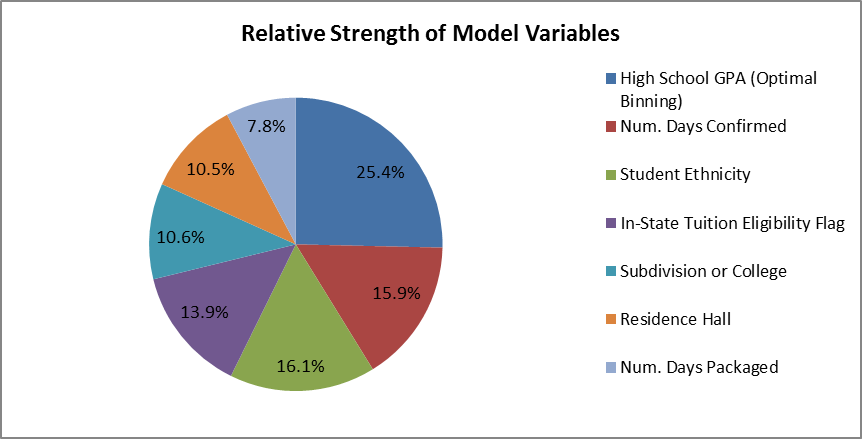 Source: Ruffalo Noel Levitz Spring 2015 Retention Model for Radford University
Retention/New Student Programs
Predictive Value of the Model, 2012-2014
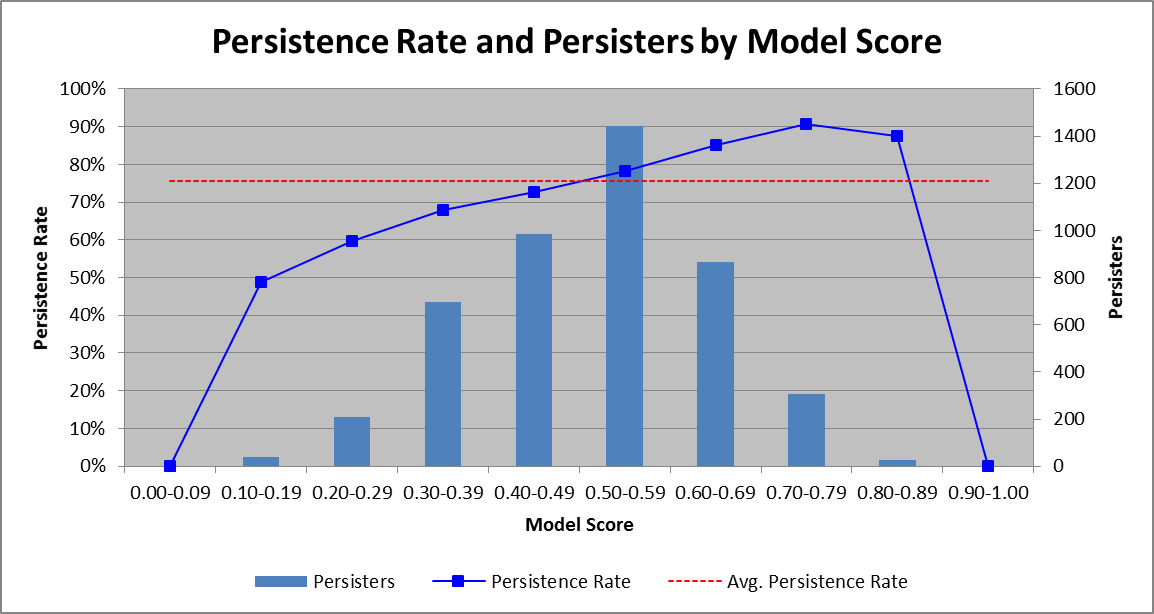 Source: Ruffalo Noel Levitz Spring 2015 Retention Model for Radford University
Retention/New Student Programs
Question: Who is in Greatest Need of Support in Order to Be Retained?
. . . NOT Students with Low SAT Scores:
Source: Ruffalo Noel Levitz Spring 2015 Retention Model for Radford University
Retention/New Student Programs
Fall 2015 Conditional Admits
Approximately 30 students with acceptable high school GPAs but low SAT scores were conditionally admitted.
Conditions:
Enrollment in UNIV 100
Schedules created by professional advisors
Regular meetings with advisors
Participation in MASH (Mentoring Academically Successful Highlanders): peer mentoring, workshops, intrusive advising, etc.
The program was very successful, but since HSGPA is the best predictor of retention, the “conditional admits” were less of a retention risk than about 500 other new freshmen . . .
Retention/New Student Programs
Conditional Admits and Other NF by HSGPA
*Each percentile represents approximately 100 students.
Retention/New Student Programs
Recommendation:
If we offer students conditional admission and provide those students with additional support, the students offered conditional admission should be determined by their high school GPAs, not their SAT scores.
Retention/New Student Programs
A Critical Retention Reality: We Must Teach the Students We Have, Not Those We Wish We Had
If improving retention rates is a goal (and it should be, if only for the selfish reason than improved retention rates enables the Office of Admissions to be more selective!) we must provide additional support to Radford University freshmen.

Some recommendations, first for students with lesser entrance criteria . . .
Retention/New Student Programs
Recommendations:
Offer more sections of courses in which freshmen find success.  This will enable advisors to . . .
Place more students in balanced first-semester schedules that are more conducive to their success.
Use CSI results (e.g., responses to questions about math/science and verbal/writing confidence) and SRP scores to inform first-semester schedule construction.
“A new student’s academic success during the first semester should be dependent upon his/her effort and motivation, not whether he/she got first choices or “leftovers” because of how early or late in the process he registered.”  (Source: “Retention at Radford University: Current Status and Recommendations for Enhancement,” Lerch, Dunn, and Jenkins, December 2012).
Retention/New Student Programs
The Combination of Classes New Freshmen Take Dramatically Affect their GPAs/Retention
DFW Rates for New Freshman Courses (Fall 2015)Click here to open the Excel file
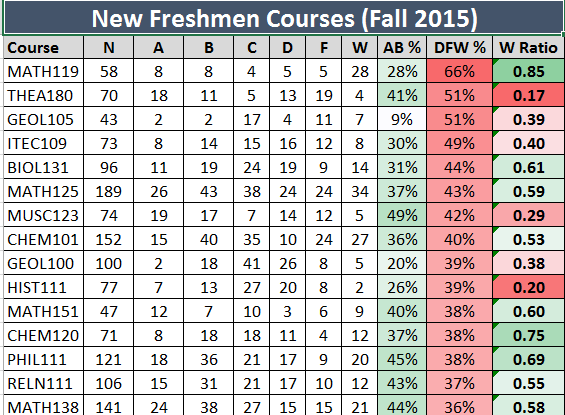 Retention/New Student Programs
Recommendations (continued):
Require faculty to assign meaningful midterm grades.  Midterm grades predict final grades and have critical advising implications.
Retention/New Student Programs
Recommendations (continued):
Advise freshmen to strategically use course withdrawals.  This should turn some suspensions into probation, giving the student a second chance (with the support of UNIV 150) in the spring.  UNIV 150 has a two-year successful track record:
Year One of UNIV 150 (Spring 2014)
Retention/New Student Programs
Recommendations (continued):
Year Two of UNIV 150 (Spring 2015)
Retention/New Student Programs
Recommendations (continued):
Advise students to withdraw from Radford University if their midterms are universally bad. (This obviously is not a retention strategy, but it is the right thing to do.)
Retention/New Student Programs
Recommendations (continued):
Require UNIV 100 for all freshmen, or at least for those in the bottom 25% of high school GPAs and for late admits.
Discontinue restrictive major change policies.
Involve families by reactivating the electronic family newsletter and changing the FERPA waiver to make it “proactive.”
Implement a University-wide attendance policy for 100-level courses.
Connect freshmen earlier to information about potential careers.
Implement a long-range plan to staff advising centers such that all freshmen are advised by professional advisors.
Retention/New Student Programs
Recommendations (continued):
Implement “Starfish” to its fullest capacities as soon as feasible.
Arrange for full-time, tenure-track faculty—not adjuncts or teaching assistants—to teach more freshman-level courses, especially introductory courses for their majors.
Through faculty development, help faculty assigned to teach 100-level classes understand the special challenges and rewards of teaching college freshmen.
Retention/New Student Programs
We Must Also Recruit and Retain Outstanding Students!
Recruitment Questions:
Is there sufficient financial incentive for students to choose RU?  Our lower tuition is not sufficiently offset by availability of merit scholarships . . . Good students will not choose us if they receive more money to go elsewhere!
Can we expand the Honors Academy? Have we made the new criteria too restrictive?
Are we doing everything we can to support the Office of Admissions?  James and his staff need our full commitment and support, as well as our facilities and our participation in recruitment activities.
Retention/New Student Programs
We Must Also Recruit and Retain Outstanding Students!
Retention: We lose too many good students:
We must connect good students as early as possible with their major curricula, faculty, departments, schools, and colleges.
We must connect good students to High Impact Practices designed to engage and challenge them.
We must offer incentives for outstanding students to stay.
Retention/New Student Programs
Questions?
Retention/New Student Programs